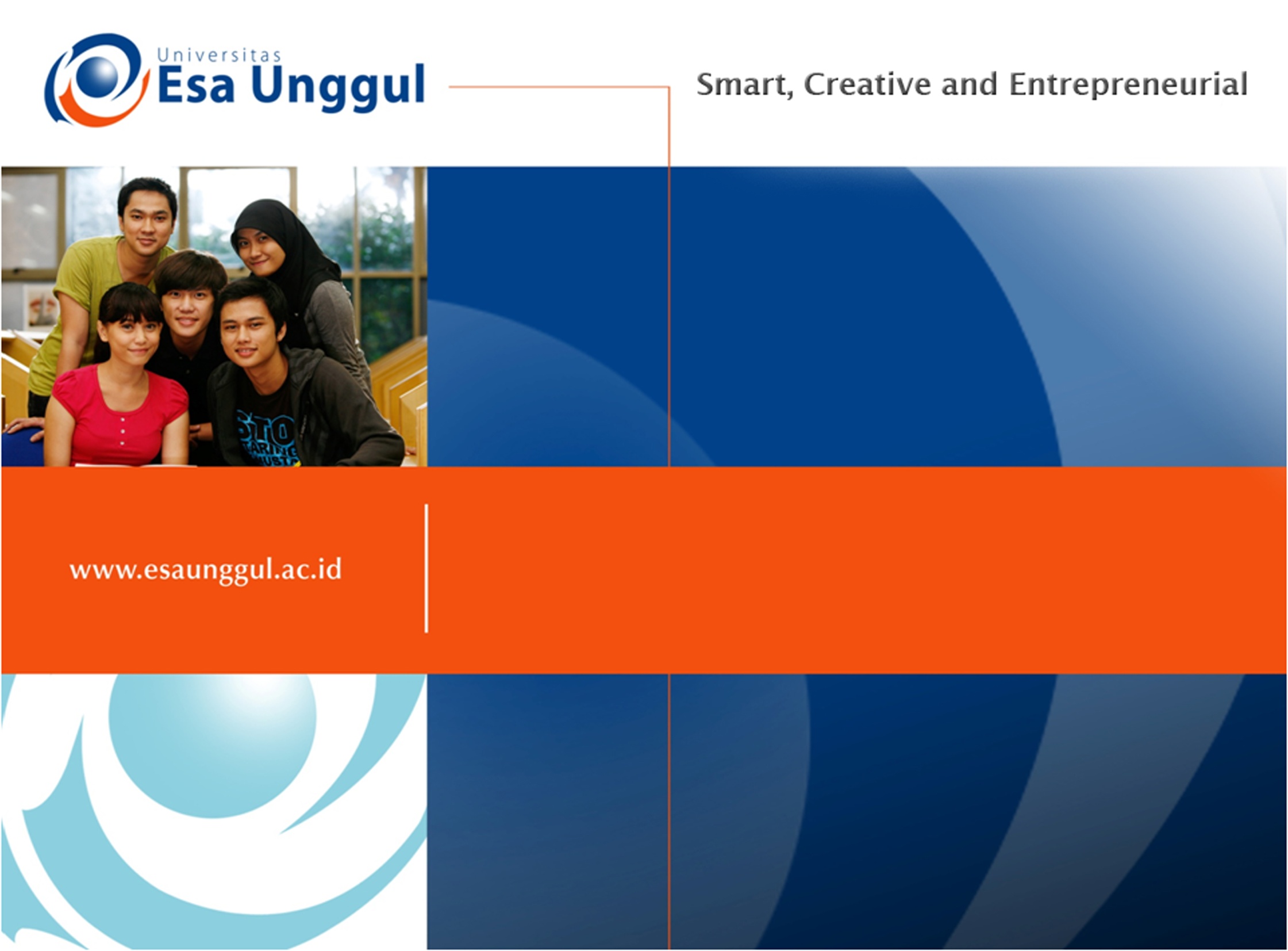 BASIC LISTENING
SESSION 9
Noni Agustina, M.Pd.
PENDIDIKAN BAHASA INGGRIS, FKIP
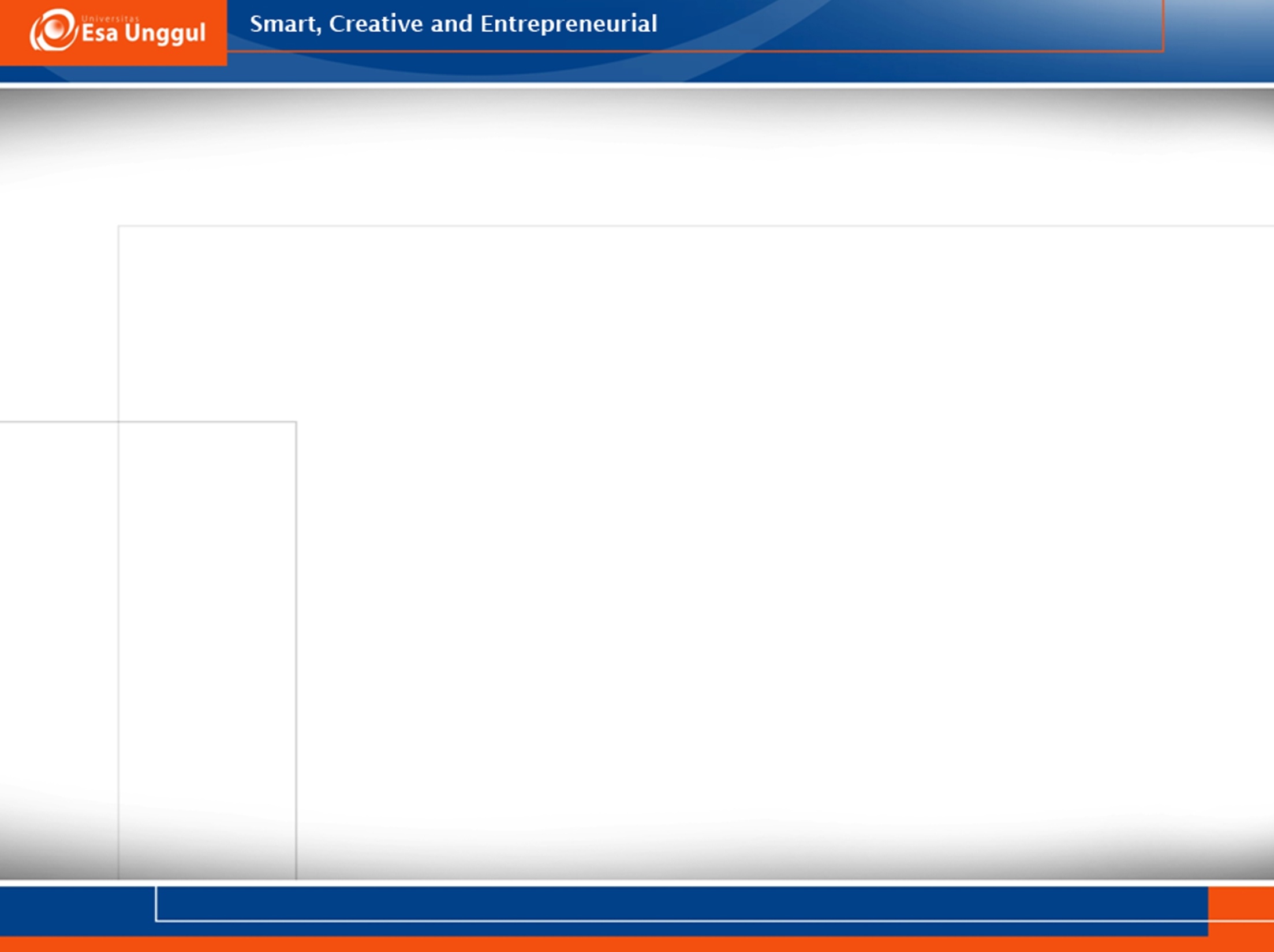 LEARNING OUTCOME
Students are able to understand different word classes and systems
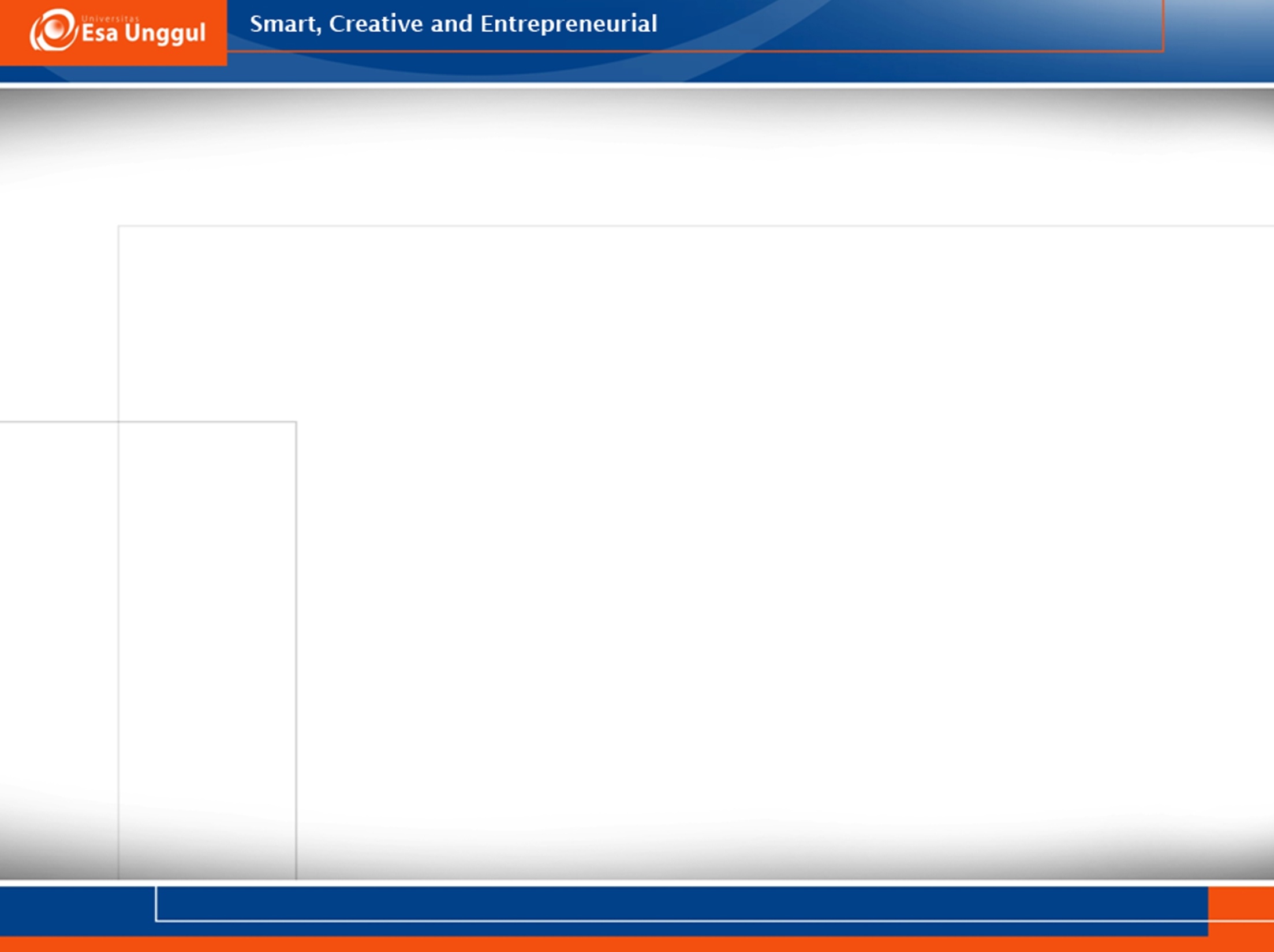 WORD CLASSES
Nouns: They can be countable and countable nouns. In countable nouns, pay attention whether they are singular or plural
Verbs: They can be in present, past, or future tenses
Adverbs: They can be adverbs of time, manner, and place.
Adjectives: They can be as gradable adjectives (positive, comparative, and superlative)
	Example: I love Italian food. (22.00-25.00)
	Italian is an adjective. To modify the noun food, it is necessary to use Italian not Italy.
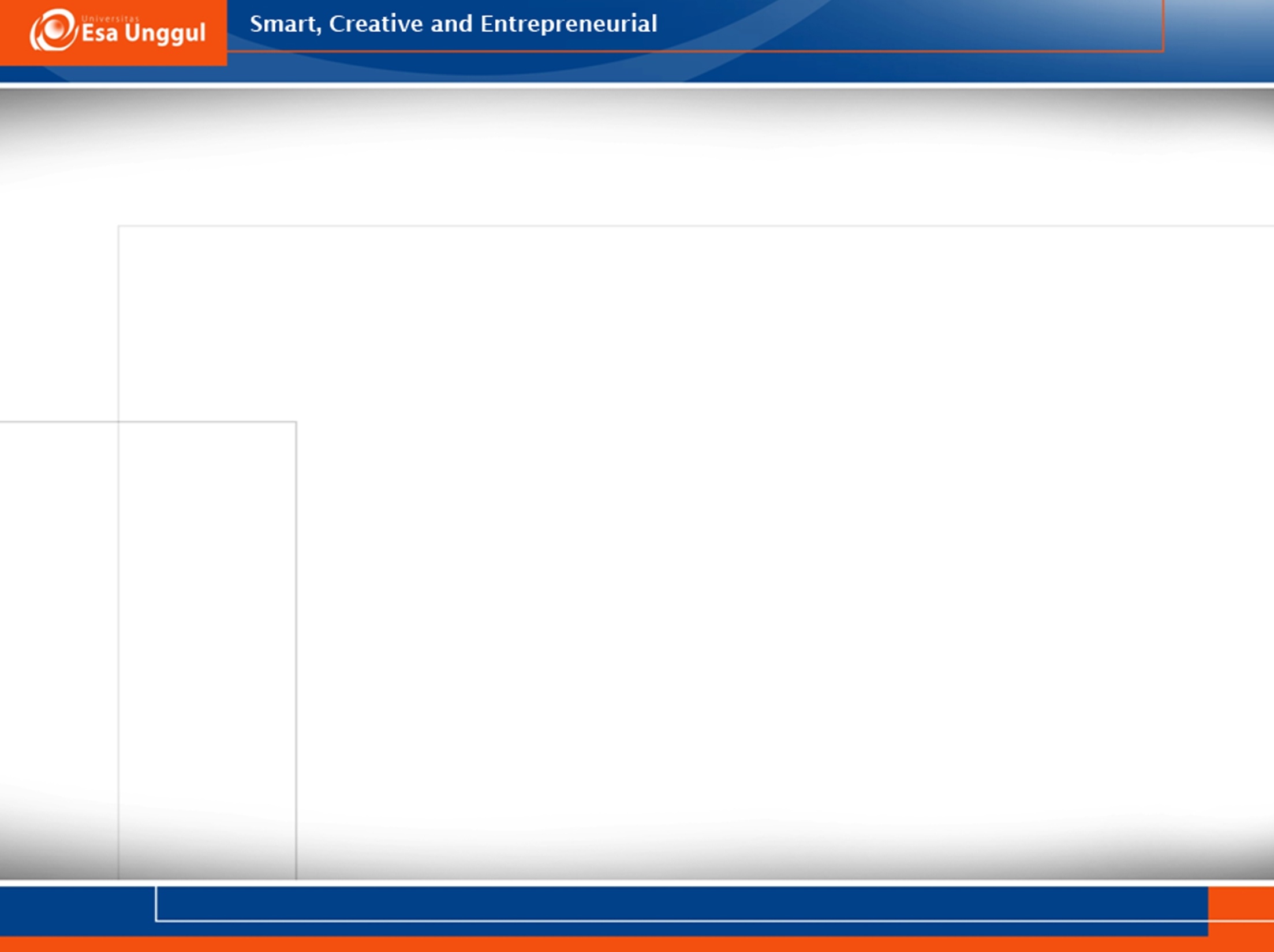 SIMPLE PRESENT TENSE
https://www.youtube.com/watch?v=FZT2CWHs564&t=1332s
Video 1 (0.1-4.50)
Describing using simple present
Example: we’re happy. 
This is terrible
I’m a very good cook. 
Stating facts
Example: we don’t smoke.
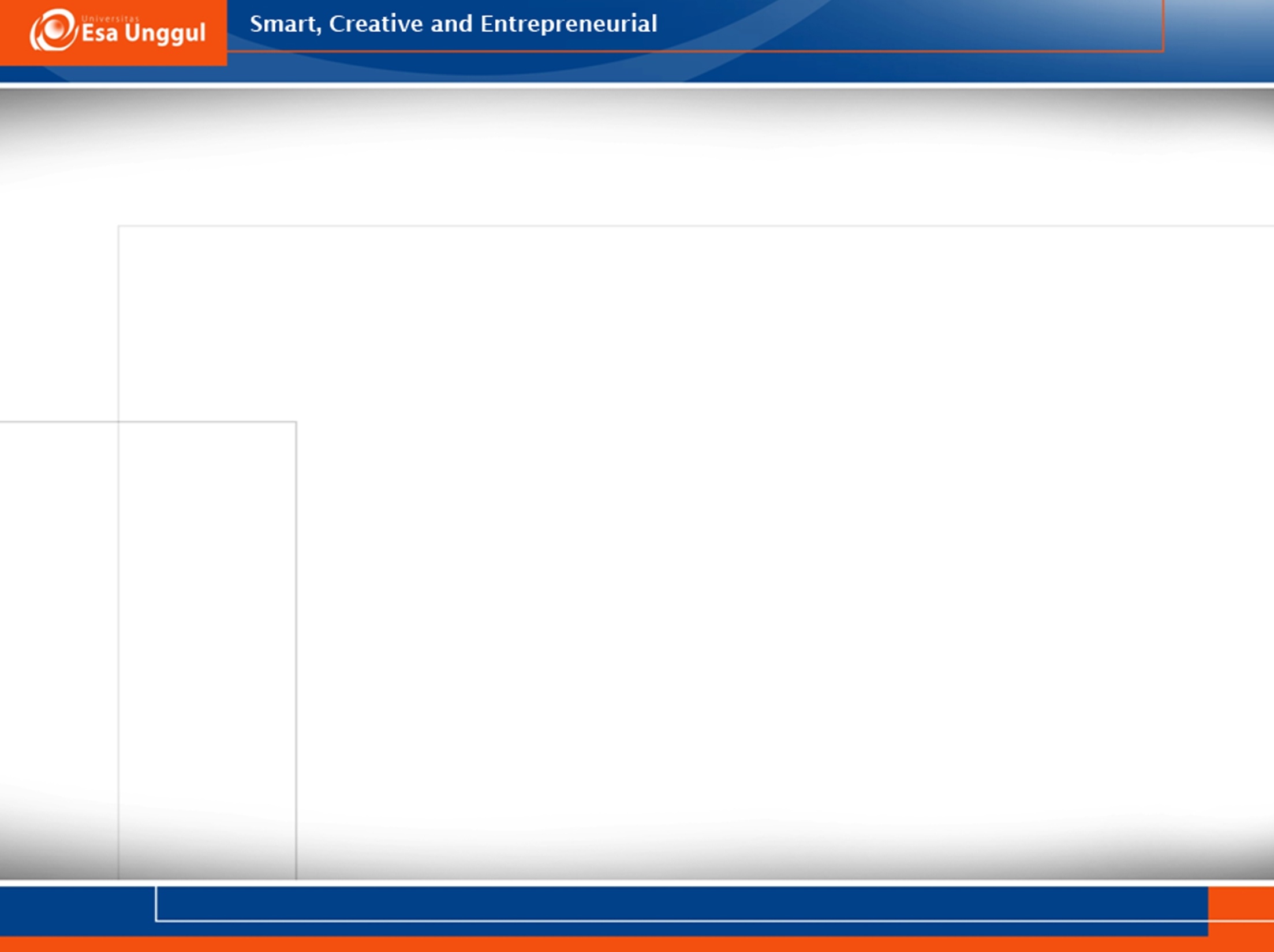 SIMPLE PRESENT TENSE
Video 2: 4.50-9.58
Simple present tense with third singular person as a subject
Example: He works in a computer games store. 
He likes computer games.
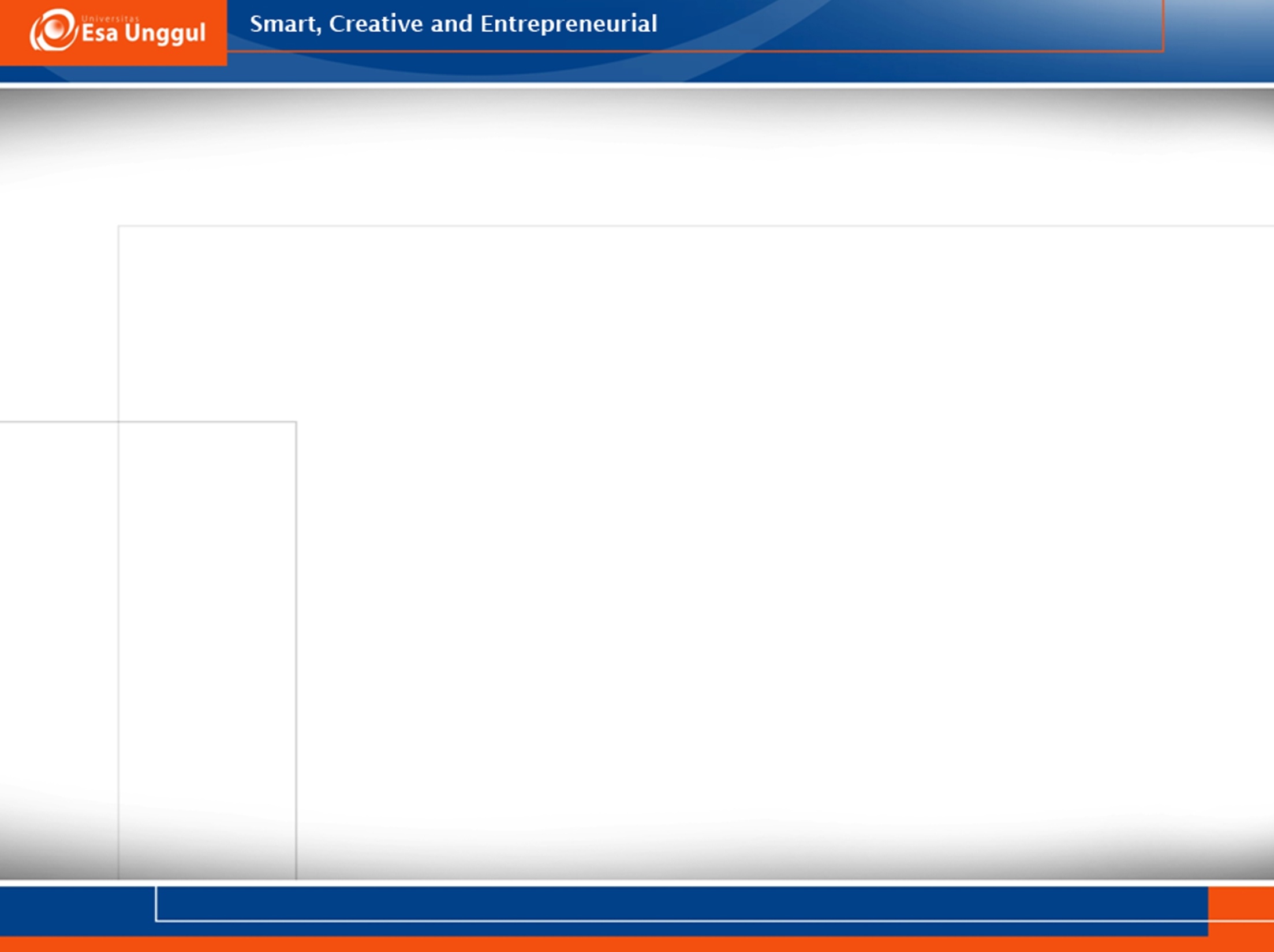 SHORT FORM
Short form is a feature of spoken language.
Using ‘m rather than am, ‘s rather than is
Who’s next?
Her name’s Jane. She’s number eight. She’s the last.
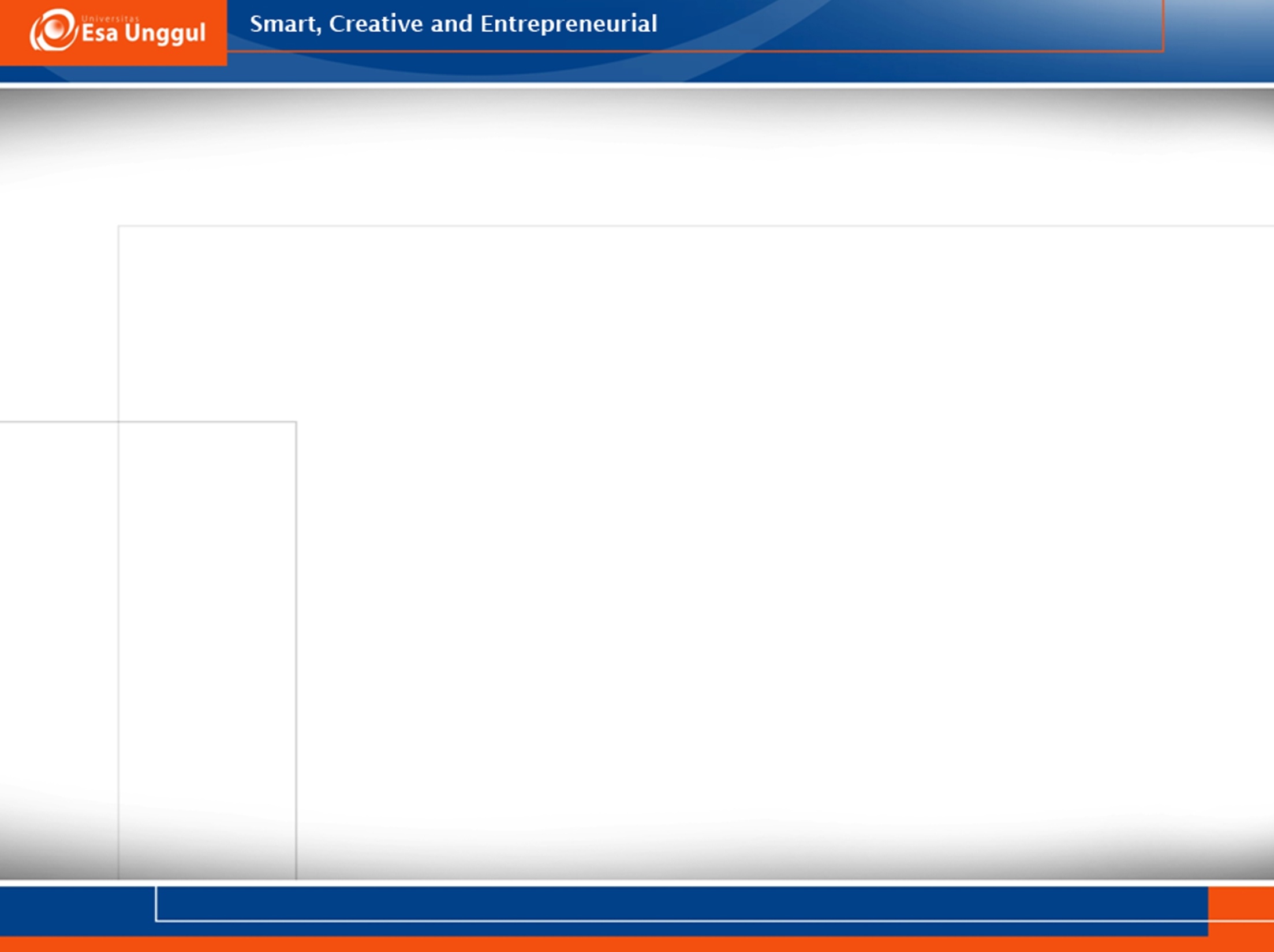 EXERCISE: SHORT FORM
Write down the sentences that have short forms. 
Identify the tenses on those sentences. 
4.50-9.58
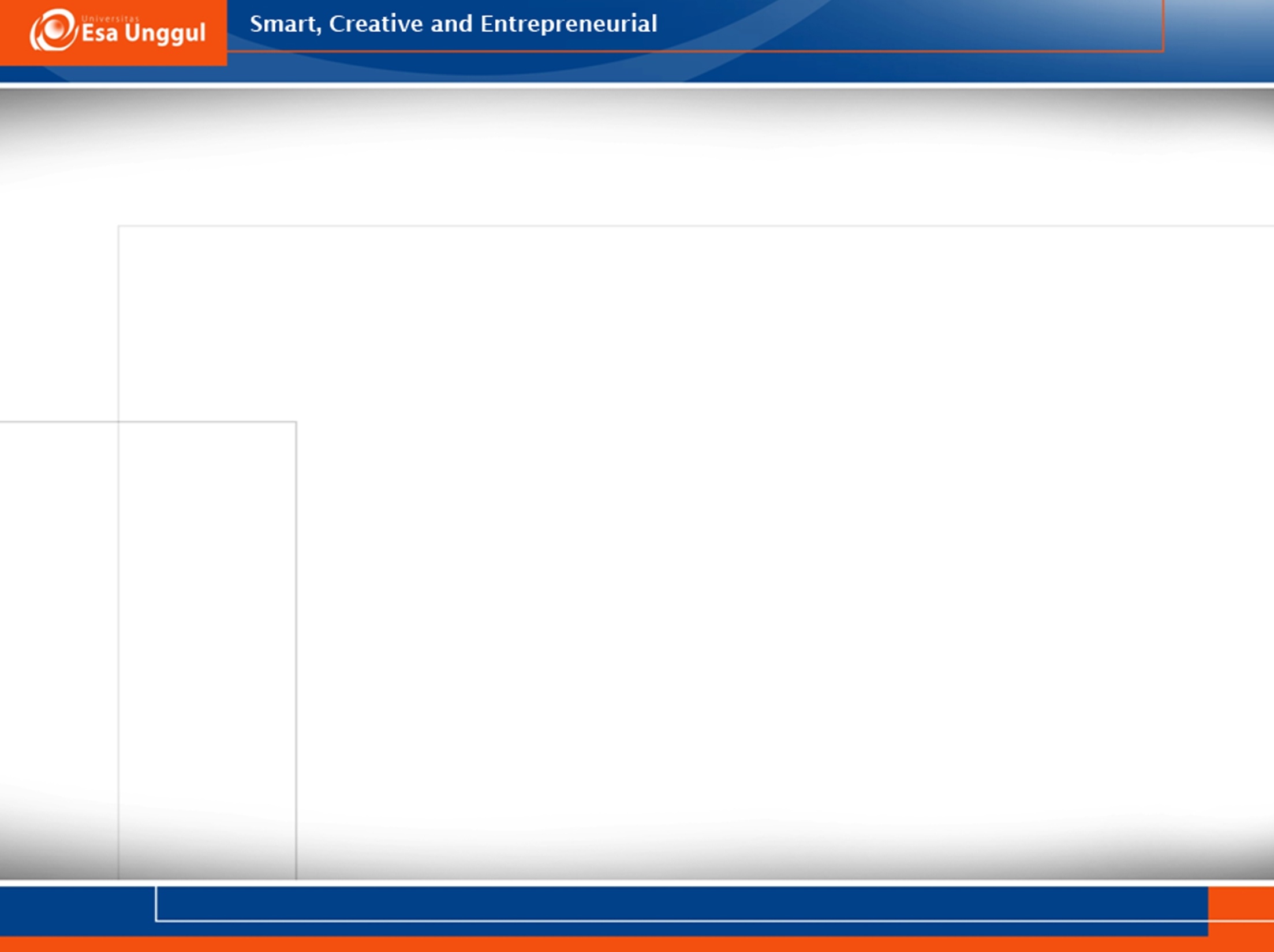 QUESTIONS SHOWN BY INTONATION
In spoken language, an utterance can be identified as a question based on the intonation. 
Next week?
This week?
Tomorrow?
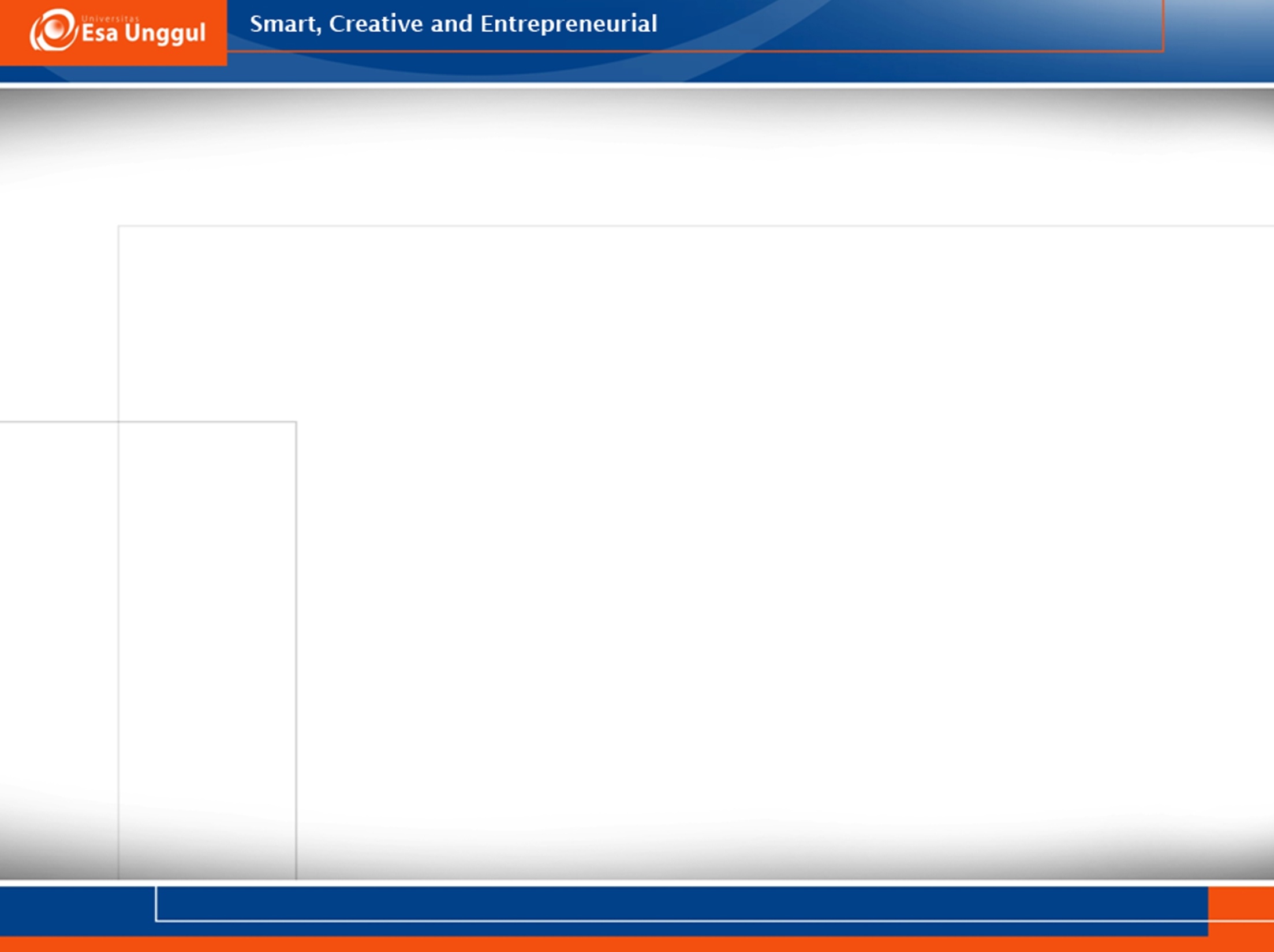 EXISTENTIAL THERE
Video (9.58-16.16)
It can be followed by 
	there is a + singular noun
	there are + plural nouns. 
In a questions, it appears as 
	is there a + singular noun
	are there +plural nouns
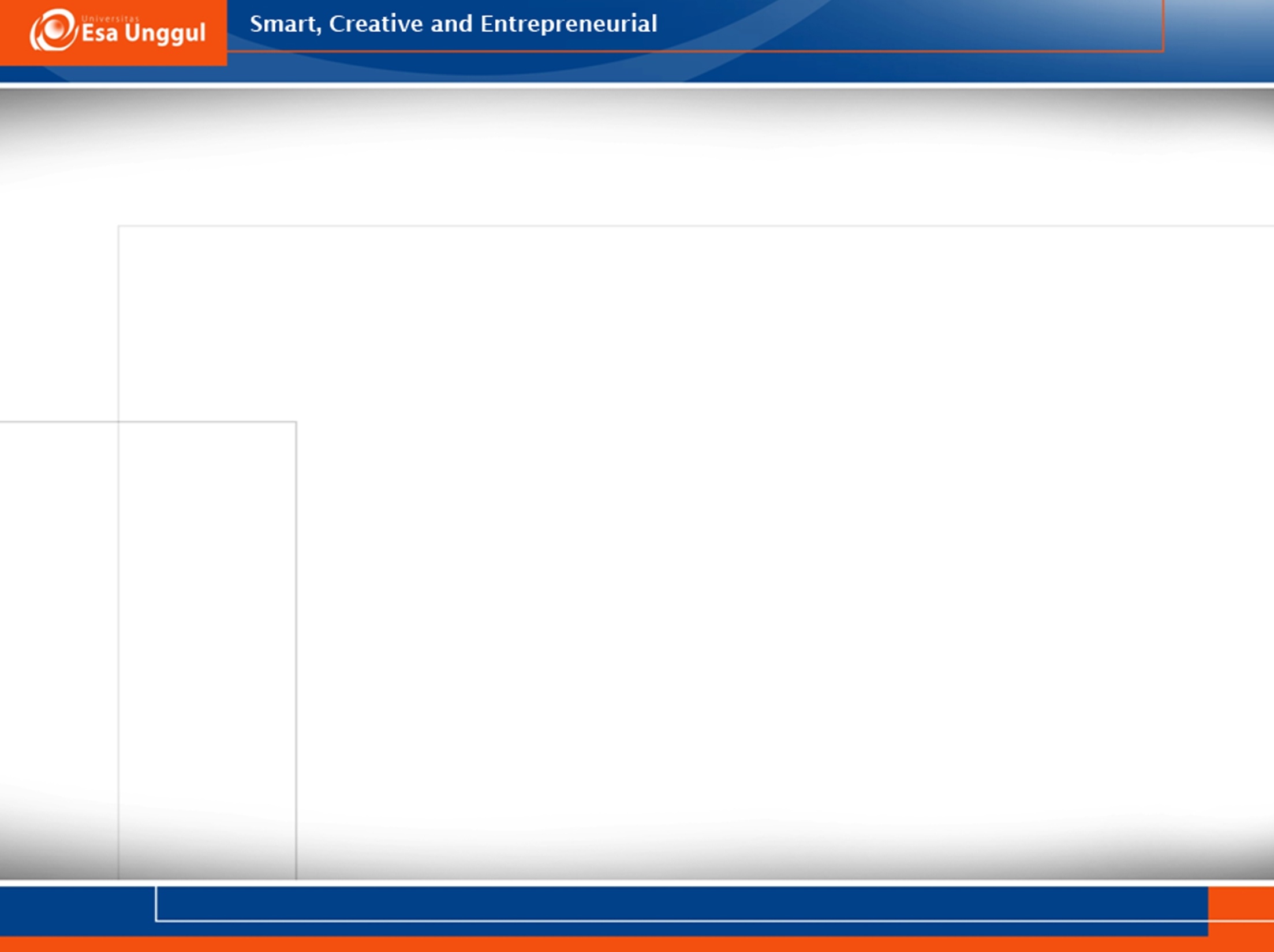 EXERCISE: EXISTENTIAL THERE
Write down the sentences that imply the structure of existential there.
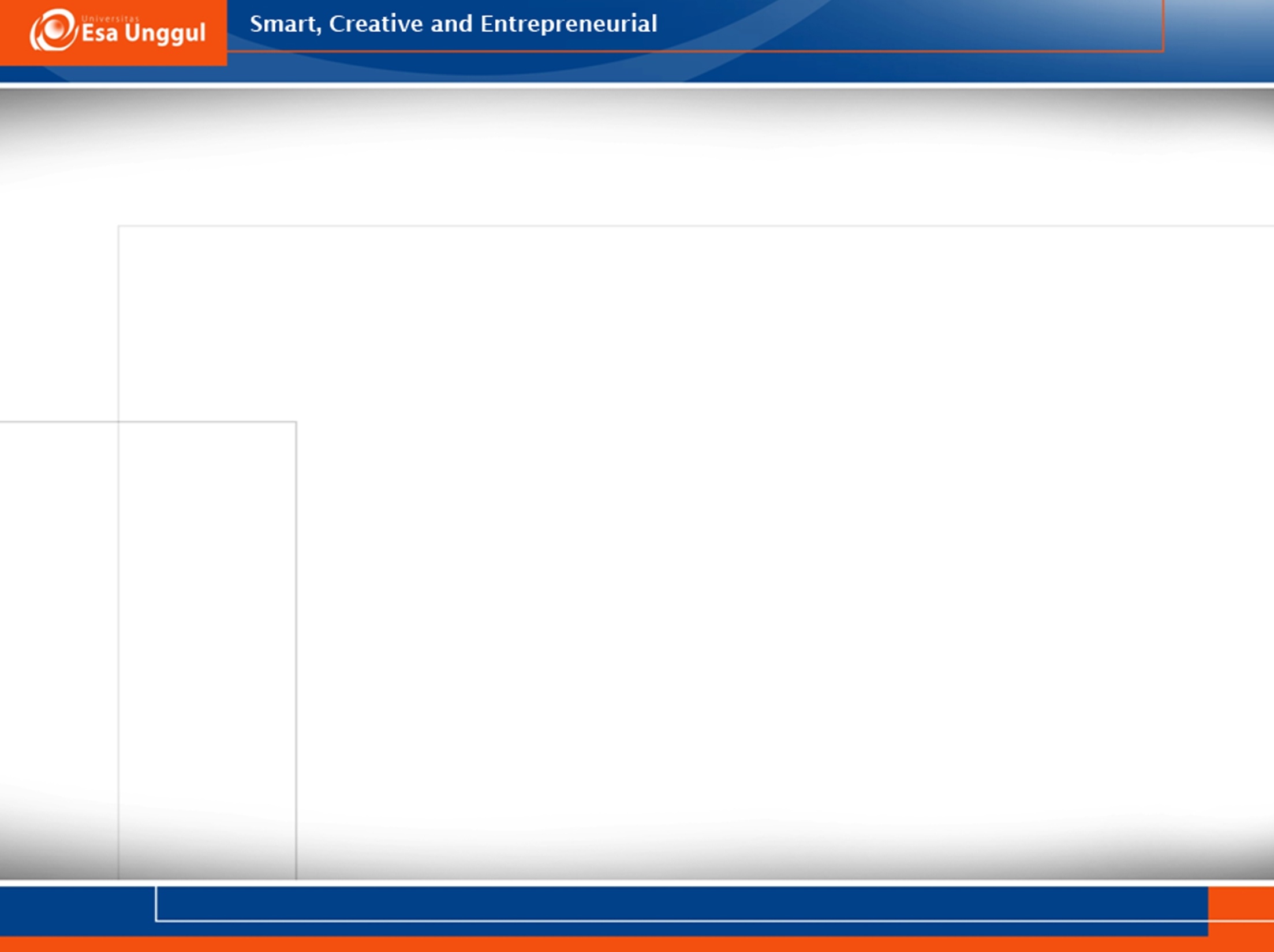 PAST TENSE
Video  (16.16-22.10)
Simple past tense to describe events in the past. 
I bought it at Pascal’s.
You didn’t get the candles.
Where did you get it? 
How much was it?
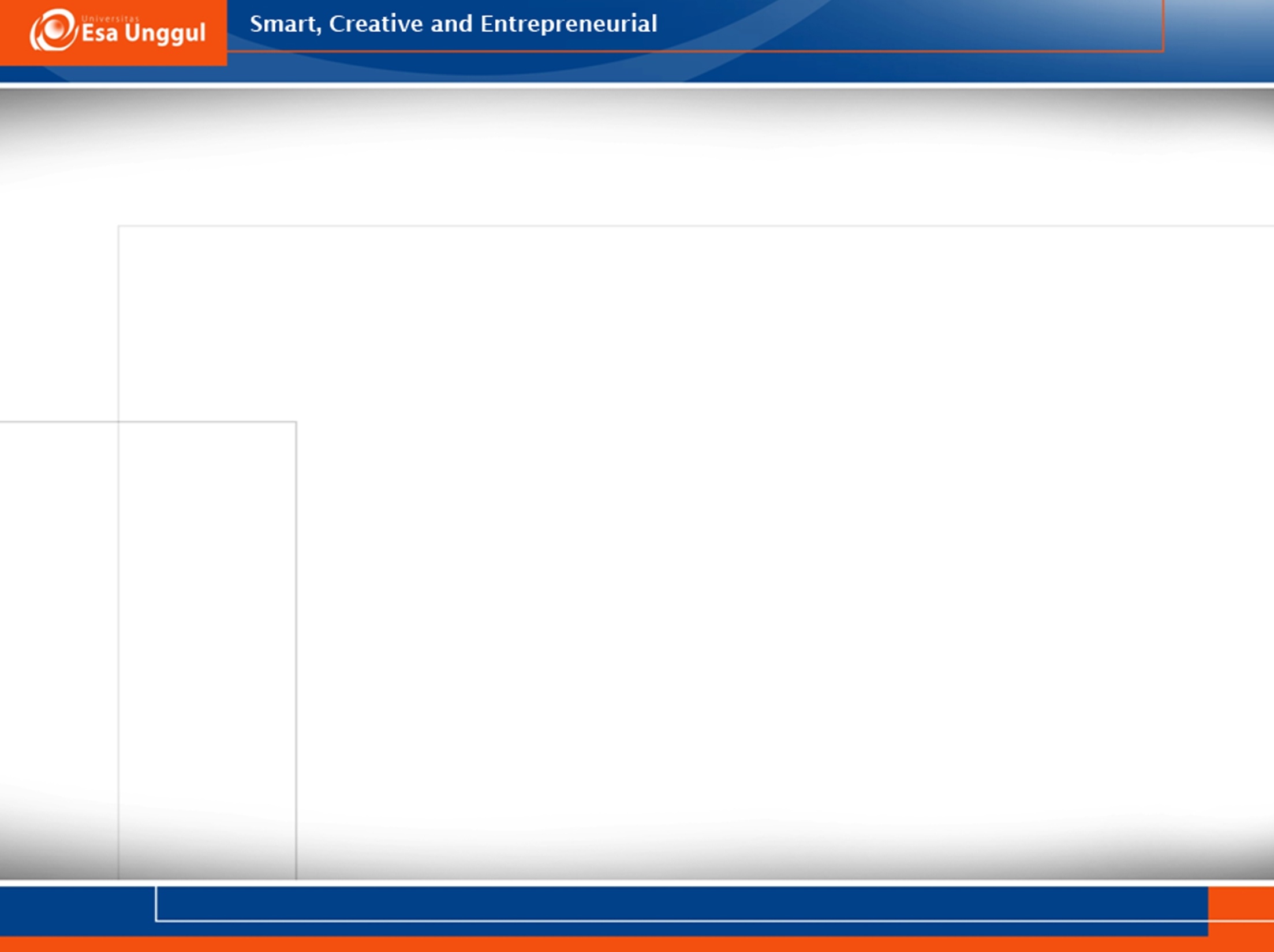 Write down the sentences that use simple past tense.
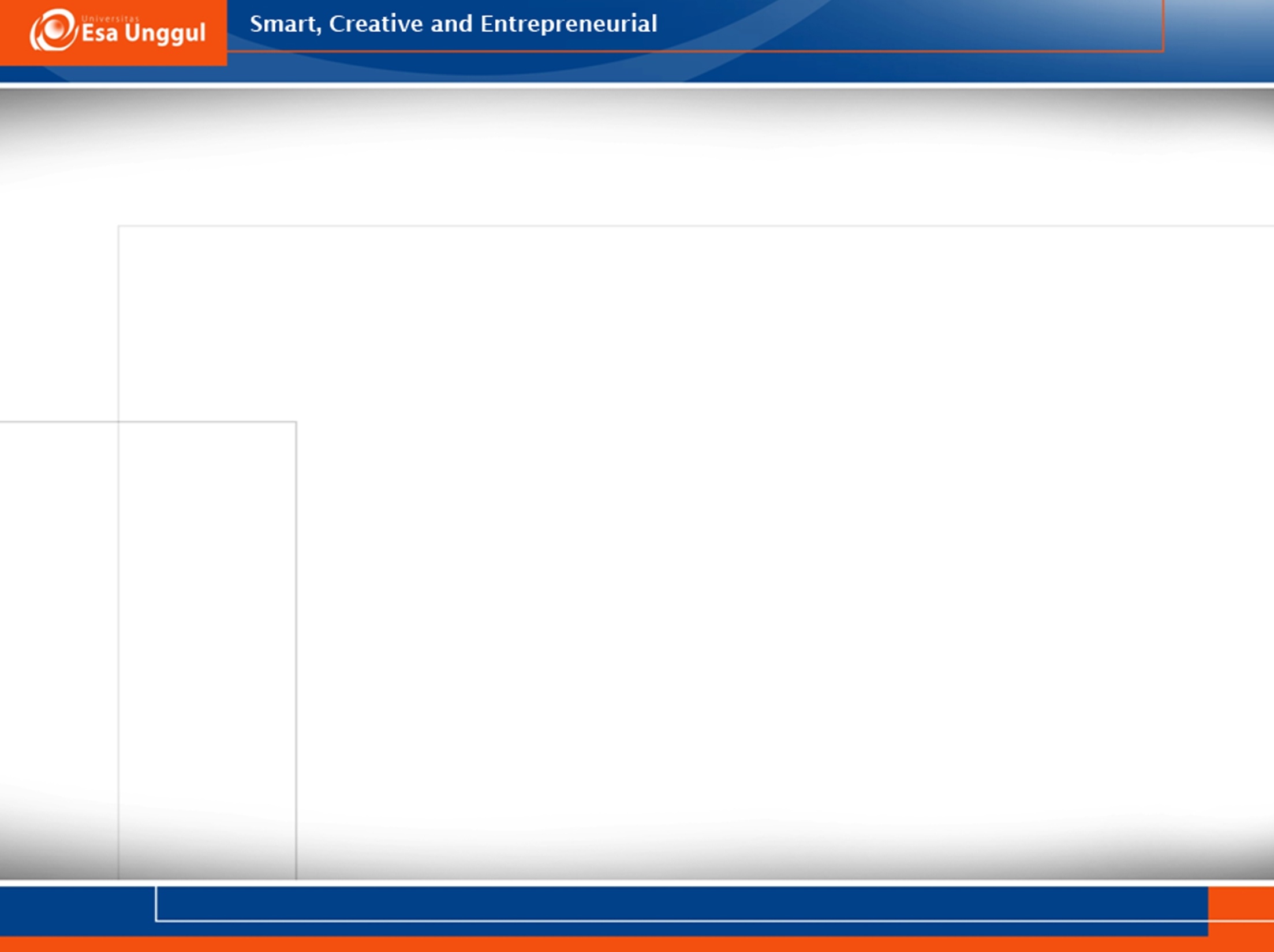 Identify other structures in the video and give (an) example(s) of the structures.